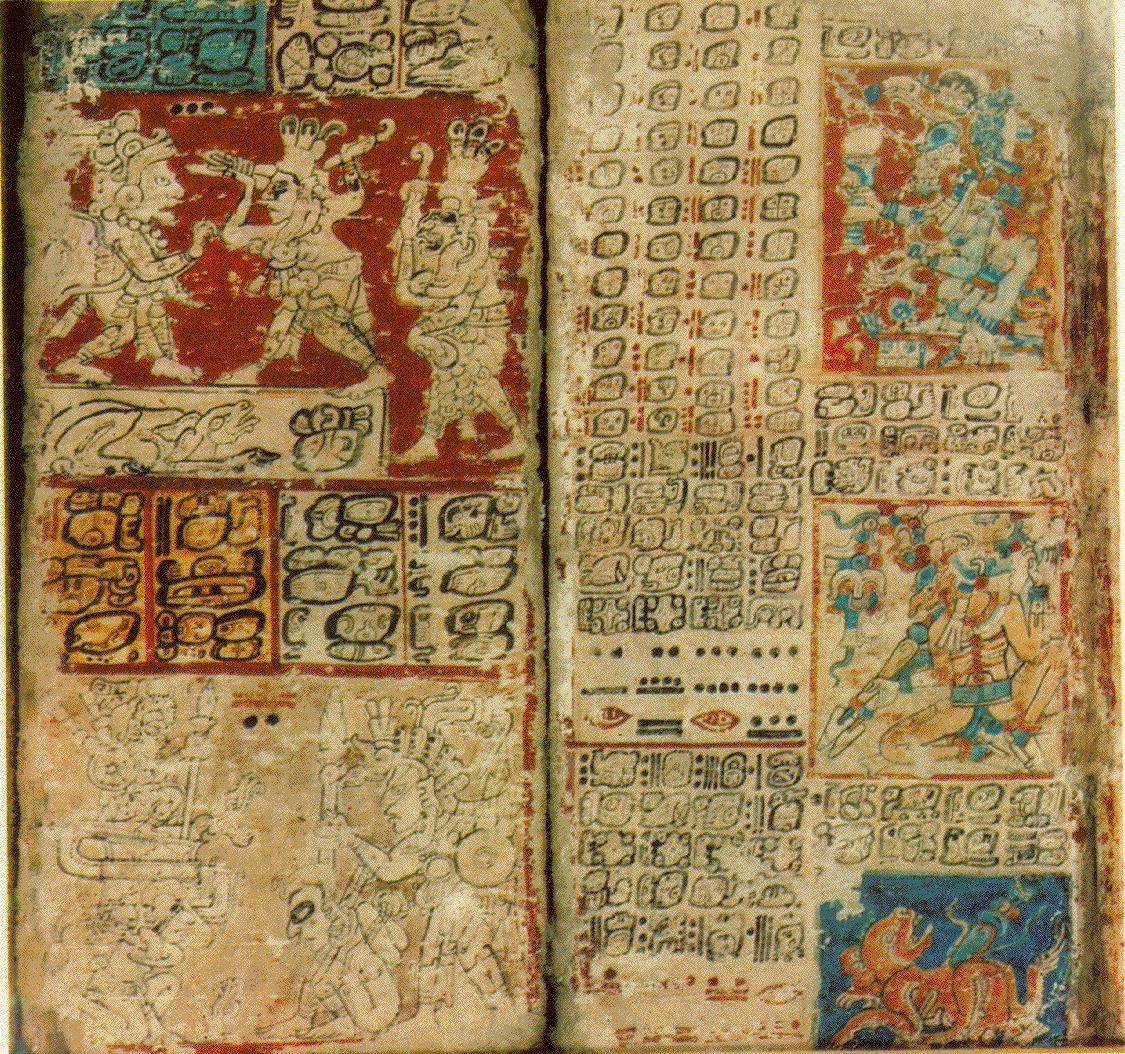 Maya Sequential Art
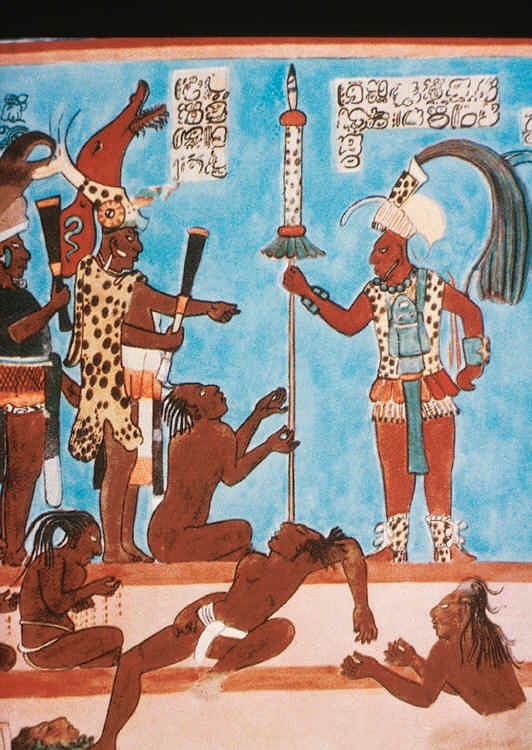 Maya Law CodeThe Maya seemed to have imposed harsh and immediate penalties on those who committed crimes.  Adultery and murder were considered especially heinous.
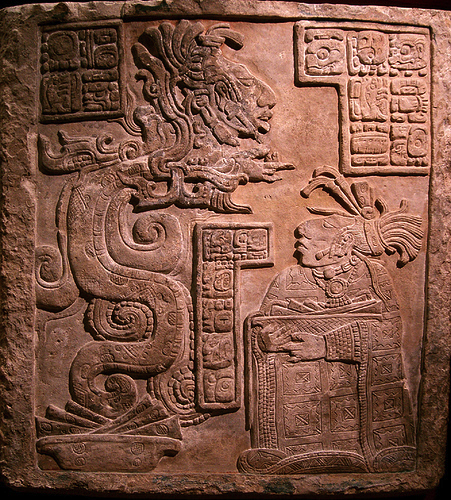 Maya mythology describes serpents as being the vehicles by which celestial bodies, such as the sun and stars cross the heavens. The shedding of their skin made them a symbol of rebirth and renewal. Thus the Vision Serpent could intercommunicate and speak to the gods on behalf of someone who is requesting to know a piece of the future.
"Dresden Codex” desde 1739réplica códice Maya
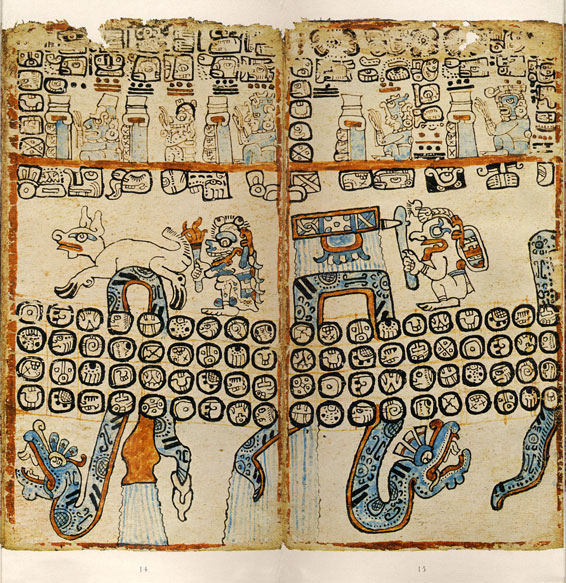 CódicesAztec codices (singular codex) are books written by pre-Columbian and colonial-era Aztecs. These codices provide some of the best primary sources for Aztec culture.
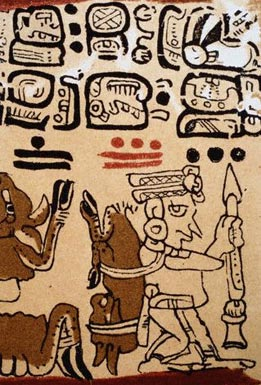 Madrid CodexIn this detail from an almanac contained in the Madrid Codex, a hunter returns home with his kill.
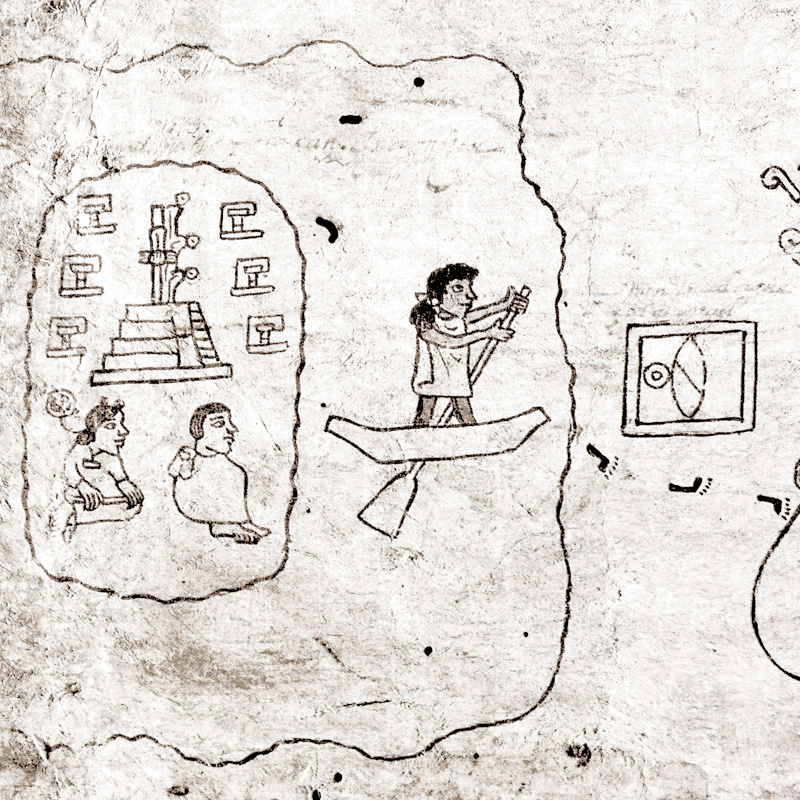 Detail of first page from the Boturini Codex, depicting the departure from Aztlán.